Dragan Milutinović
Vežba 3.Aktivnosti i rezultati
Aktivnosti-Rezultati-Efekti
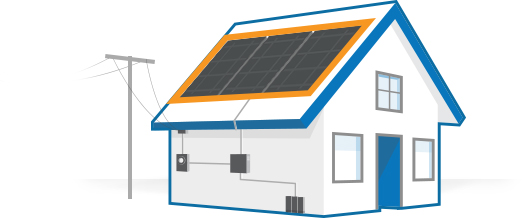 Još neki termini
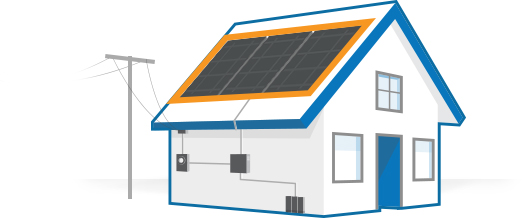 Input-Output-Outcome
S.M.A.R.T.
Specific
Measurable
Achievable
Realistic
Time-bound